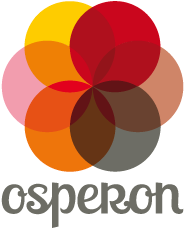 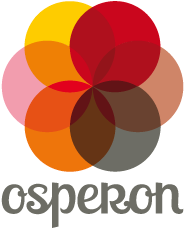 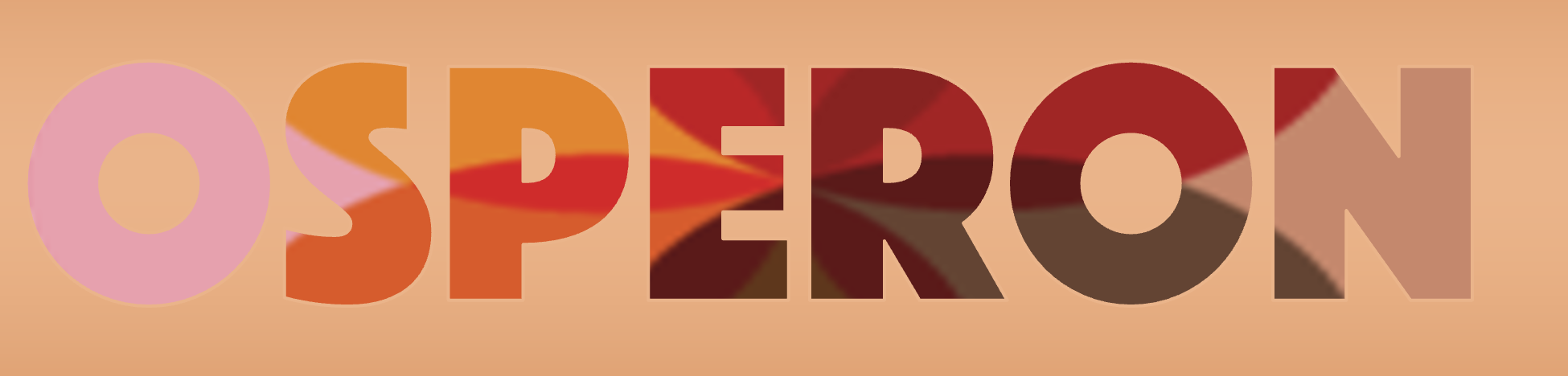 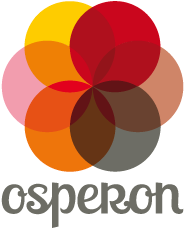 Achtergrond en
PTSS - klachten bij/van nieuwkomers
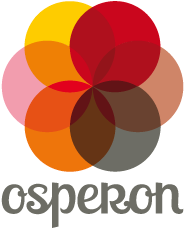 Een mengeling van verschil en overeenkomst
Marieke van Sambeek
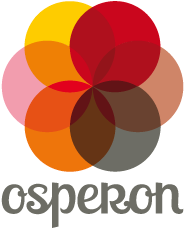 Migratieproces
De overgang van oud naar nieuw
De separatiefase
	Aan de ene kant geeft het ontvangende land een gevoel van veiligheid en de hoop op rust,
	aan de andere kant is er rouw en pijn door het verlies van het oude en geeft de 
	onbekendheid van de nieuwe wereld een gevoel van afhankelijkheid

De “drempel” fase
	In deze fase staat men op de drempel tussen het oude en het nieuwe. Het is een 
	periode van onzekerheid. De oude normen en oplossingen werken niet en die van
	het nieuwe land heeft men zich nog niet eigen gemaakt

De re-integratiefase
	In de derde periode staat de integratie centraal. Men heeft een nieuw evenwicht
	gevonden en er zijn manieren ontwikkeld om het oude met het nieuwe te combineren is.        

Segregatie
Het kan echter ook zijn dat er segregatie ontstaat dit betekend dat bepaalde culturele of etnische groepen in een land sterk gescheiden leven,  ze leven in hun eigen kring,
Acculturatie
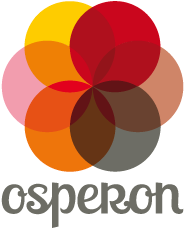 Acculturatie is het psychologische en culturele veranderingsproces dat optreedt wanneer 
mensen uit verschillende culturen contact met elkaar aangaan. De confrontatie met ander
gewoontes en ideeën doet iets met de identiteit van mensen. In een ander land binnenkomen
en verblijven betekent dat je andere terugkoppelingen krijgt dan je gewoon was!


Casus voorbeeld Togo


Veel migranten hebben het gevoel er niet bij te horen en hebben uitleg nodig om deze reacties 
een plaats te kunnen geven.
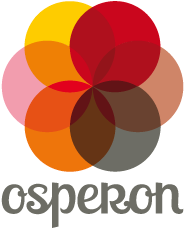 Verschillen in uitgangspunten, visies en communicatie
Hulpverlener/ docent/ enz (‘ik-cultuur’)

Meer gericht op:
Functionele relatie
Snelle inschatting wat er aan de hand is
Gaat uit van vertrouwen in effectieve hulp
Verondersteld motivatie en specifieke hulpvraag
Gelijkwaardige relatie met veel ruimte voor 
      de zeggenschap voor de client
Persoon met migratieachtergrond (‘wij-cultuur’)

Meer gericht op:
Vertrouwensrelatie
Kennismaking met hulpverlener/ docent/enz
Begrip en erkenning als basis voor verder contact
Wantrouwen t.a.v. Nederlanders, het 
      Nederlandse systeem
Motivatie moet groeien met de relatie
Gaat uit van een machtsverhouding tussen hulpverlener, docent enz en hulpvrager
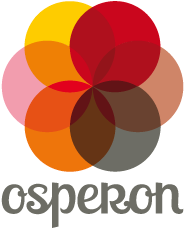 Verschillen in visie op problemen en opvattingen
Hulpverlener/ docent/ enz (interne oriëntatie)

Meer gericht op:
Problemen en oplossingen zijn een 
      individuele verantwoordelijkheid
Onderzoek van innerlijke processen
Inzicht en gevoelens
Individuele groei en ontplooiing
Autonomie eigen keuzes, zelfredzaamheid
      en individuele verantwoordelijkheid
Persoon met migratieachtergrond (externe oriëntatie)

Meer gericht op:
Problemen en oplossingen zijn fenomenen buiten
      het individu, in de context
Oplossen van externe of relationele obstakels
Acties (bijvoorbeeld rituelen)
Herstellen van de harmonie in relaties
De groep, rollen, codes, gedrag dat de groep in
      stand houdt. Individu is verantwoordelijk voor de 
      groep
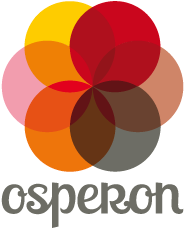 Verschillen in communicatie
Hulpverlener (‘ik-cultuur’)

Meer gericht op:
Zelfpresentatie en eigen mening
Uitpraten, uitwerken van conflicten
Directe communicatie
Inhoudelijk gericht:
	* Nadruk op inhoud
	* Scheiding persoonlijk en zakelijk
	* Persoonlijke reacties en inhoudelijke
	   argumenten
	* Aandacht voor inhoud en individualiteit
Persoon met migratieachtergrond (externe oriëntatie)

Meer gericht op:
Ondersteunen en bevestigen van groepsnormen
Complexiteit toedekken
Conflicten toedekken
Indirecte communicatie
Relatie gericht:
	* verbinding persoonlijk en zakelijk
	* sociaal voorgeschreven reacties
	* aandacht voor bedoeling en relatie
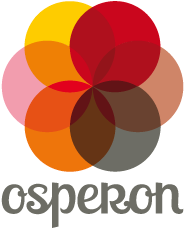 Piramide van Pinto
Piramide van Maslow
Een heel belangrijk verschil tussen de piramide van Maslow en de piramide van Pinto is dat bij de
laatstgenoemde het eigenbelang ondergeschikt is aan het belang van de groep.
Zelf-
ontwikkeling




Erkenning




Acceptatie




Zekerheid




Primaire behoeften
Eer





Goede naam





Behagen van 
eigen groep





Primaire behoeften
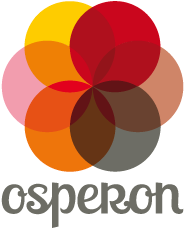 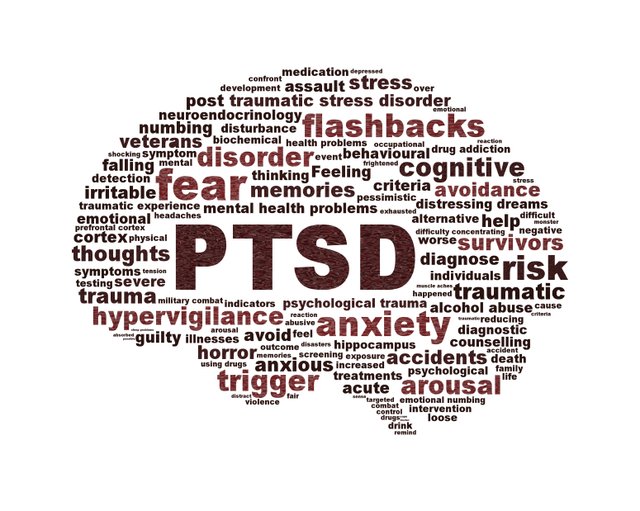 Post Traumatische Stress Stoornis
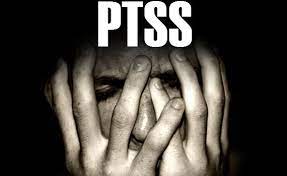 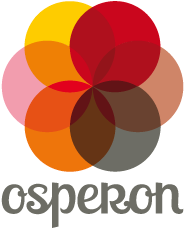 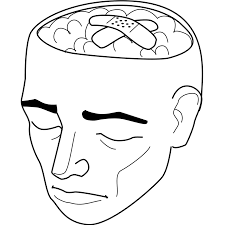 PTSD is een wond op de ziel waar veel vluchtelingen onder gebukt gaan.
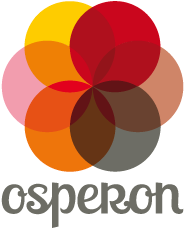 Eventuele symptomen van PTSS
PTSS
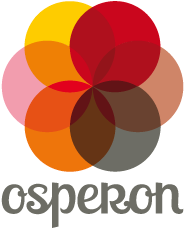 Eventuele symptomen van PTSS
NACHTMERRIES
LANGER DAN EEN MAAND
VERMIJDING
NEGATIEVE GEDACHTEN
PTSS
ANGST
AGRESSIE
SOMBERHEID
HERBELEVINGEN
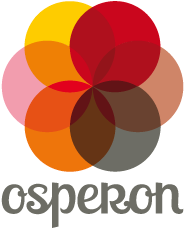 Oorzaken van PTSS
Oorlogsgeweld
Natuurramp 
Ongeluk
Lichamelijk geweld
Terroristische aanslag
Aanranding of verkrachting
Beroving met geweld
Ziekte/verwonding
Ernstig lijden
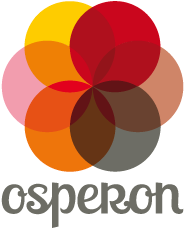 Factoren ontwikkeling PTSS
Soort gebeurtenis
De duur
Biologische factoren
Draagkracht 
Steun en opvang
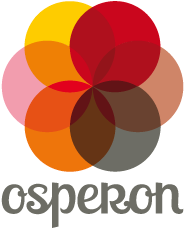 Symptomen van PTSS
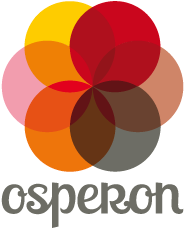 Post-Traumatic Stress Disorder (PTSS)
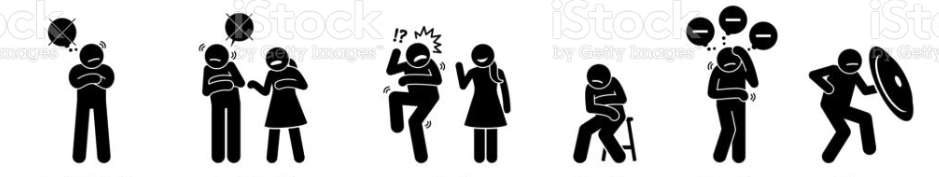 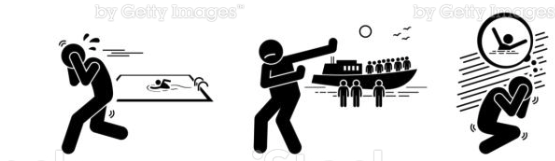 Avoiding activities
Flashbacks
Avoiding places
Negative thinking
Easily frightened
Avoid thinking of the trauma
Avoid talking of the trauma
Negative mood
Always on guard
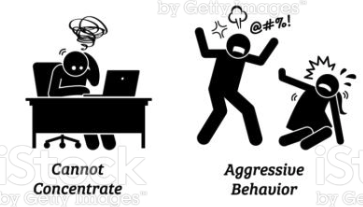 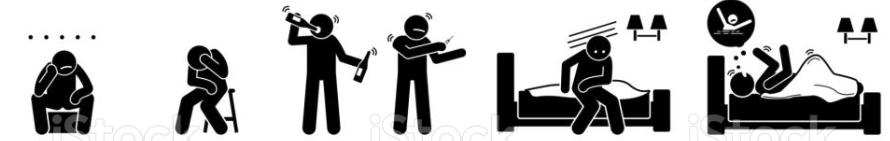 Cannot concentrate
Feeling guilty or shame
Substane abuse
Sleeping difficulty
Bad dreams
Aggressive behavior
Loss of interest
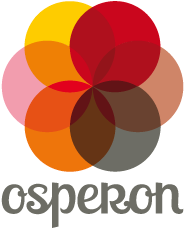 Complexe PTSS
Langdurige en of ernstige traumatisering
Jonge leeftijd
Naast PTSS symptomen ook dissociatieve momenten
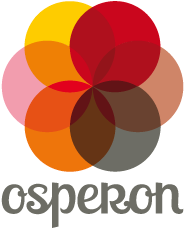 Behandeling
Eye Movement Desensitization Reprocessing (EMDR)
Trauma gerichte cognitieve gedragstherapie
Exposure
PMT, beeldende therapie
Medicijnen
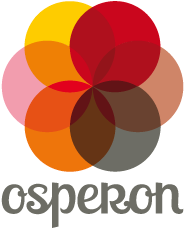 Wat is belangrijk in een ‘gezonde” leeromgeving bij mensen die PTSS klachten hebben?
Creëer een veilige voorspelbare leeromgeving -> dit is van groot belang voor het welbevinden van de deelnemers die PTSS klachten hebben 
       Dit kun je doen door ervoor te zorgen dat er duidelijkheid is over de volgende punten:
Hoe de dag eruit gaat zien
Wat de deelnemers kunnen verwachten 
Welke tijden gehanteerd worden voor verschillende lesonderdelen
Wat er gedaan wordt in de pauze 
Wie wanneer aanwezig is
Bij wie kan er hulp gevraagd kan worden 

Daarnaast is het van belang dat je lesonderdelen en activiteiten voorbespreekt (wat gaan we doen en wat verwachten we van je?) én nabespreekt (hoe is het gegaan?). Als je voorspelbaar bent in je reacties en gedrag draag je bij aan veiligheid.
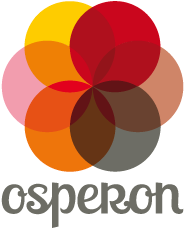 En wat nog meer belangrijk is …
Zorg voor een veilige omgeving voor álle deelnemers
Als de stress bij een deelnemer oploopt, kun je de deelnemer helpen om rustig te worden door zelf kalm te blijven. 
Je non-verbale communicatie is hierin belangrijk.
Ga op zoek naar interesses en/of talenten van een deelnemer. Door hierbij aan te sluiten, deze te benoemen, verbeter je de relatie en draag je bij aan het vergroten van veerkracht (waaronder zelfbeeld/zelfvertrouwen).

Enkele principes die je dagelijks kunt gebruiken bij traumasensitief lesgeven (Horeweg, 2018):
Werk vanuit positieve aandacht. Als correctie van gedrag nodig is: connect before correct (maak eerst positief contact en/of help de deelnemer kalm te worden; daarna pas corrigeren)
Geef positieve waardering
Check je aannames, observeer goed en stel vragen
Help de deelnemer bij het aangaan van positieve relaties met andere deelnemers

Wees zelf rolmodel en blijf vooral rustig
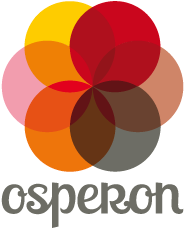 Vragen?